Social Housing Delivery

Tallaght Area Committee Meeting26th May 2025
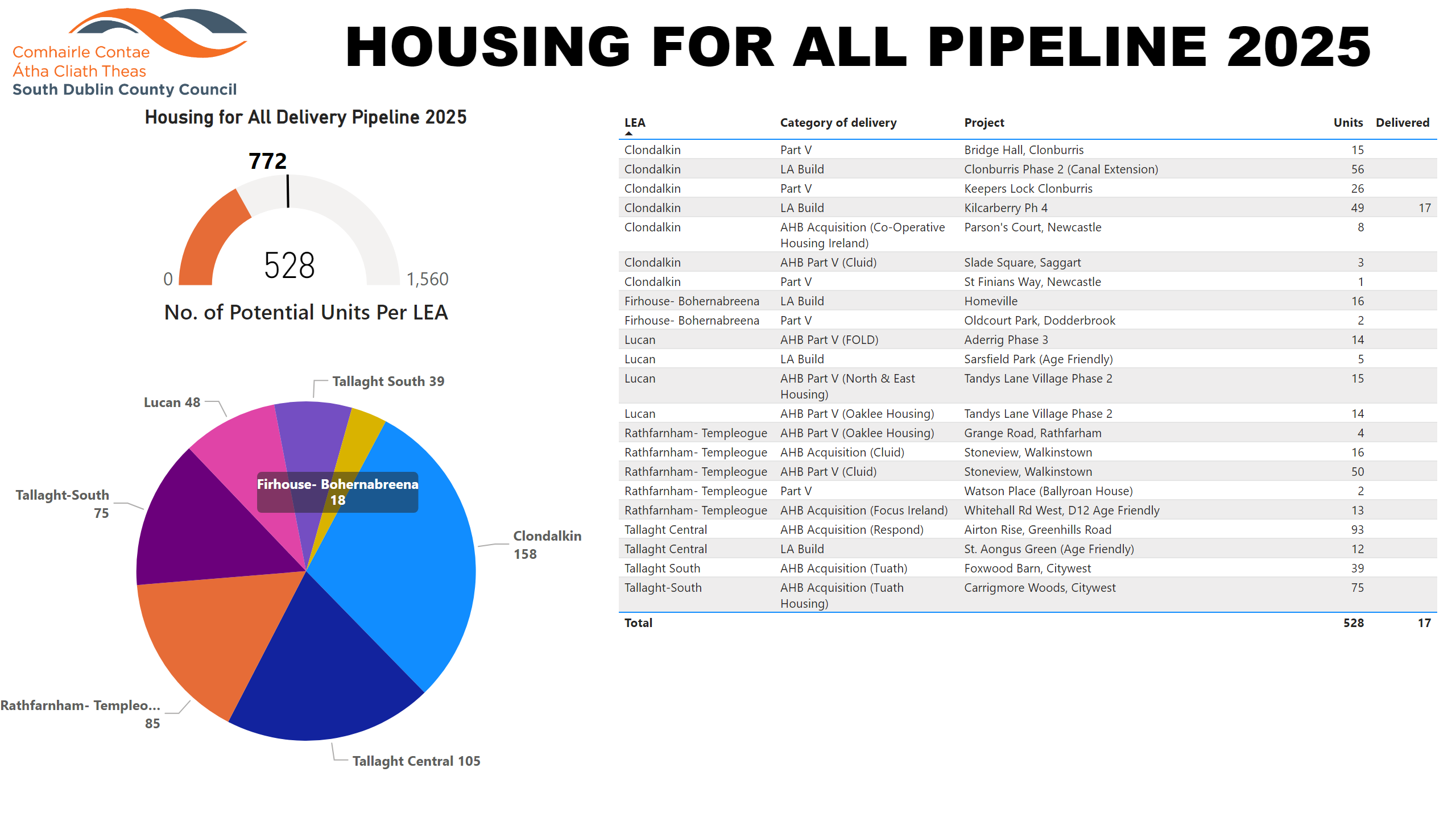 2025
[Speaker Notes: textbox
No alt text provided

Potential Units
No alt text provided

image
No alt text provided

Housing for All Delivery Pipeline 2025
No alt text provided

No. of Potential Units Per LEA
No alt text provided]
Large Development Sites
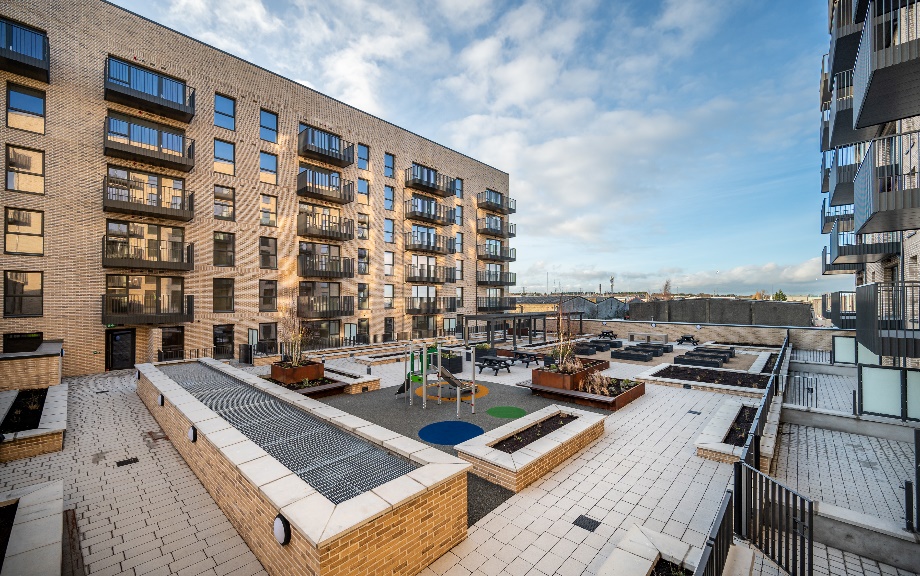 Innovation Square, 
Belgard Square North
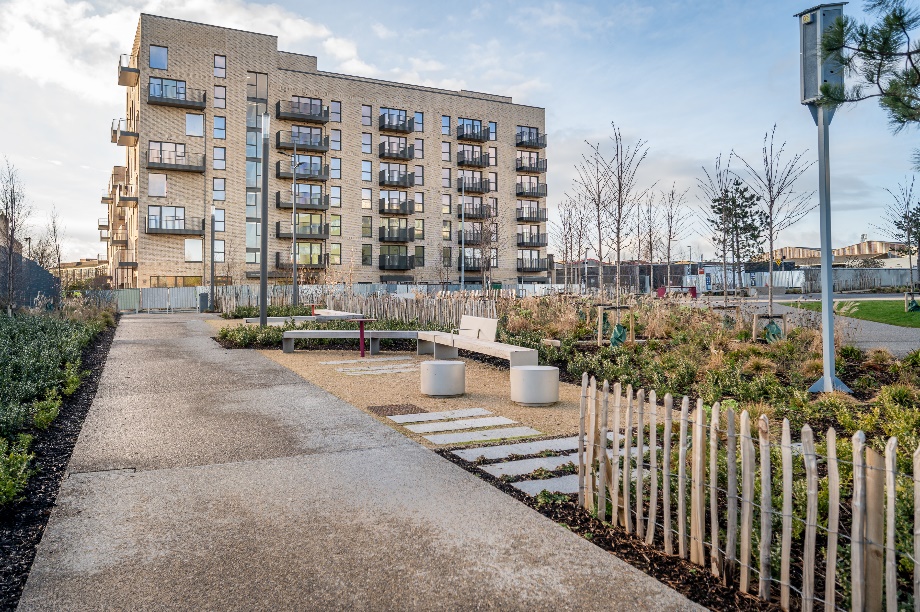 Innovation Square, 
Belgard Square North
Own Build Developments
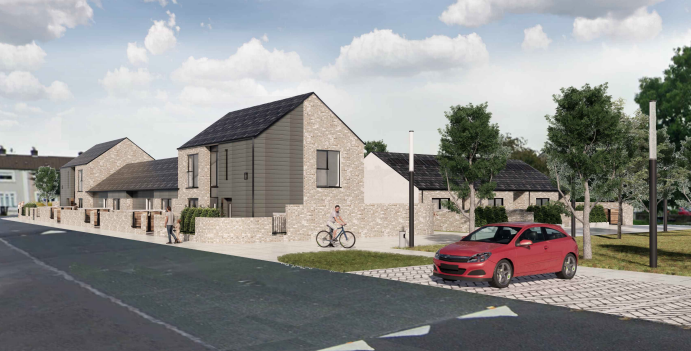 St Aongus Green
Approved Housing Bodies – Social Housing Investment Programme
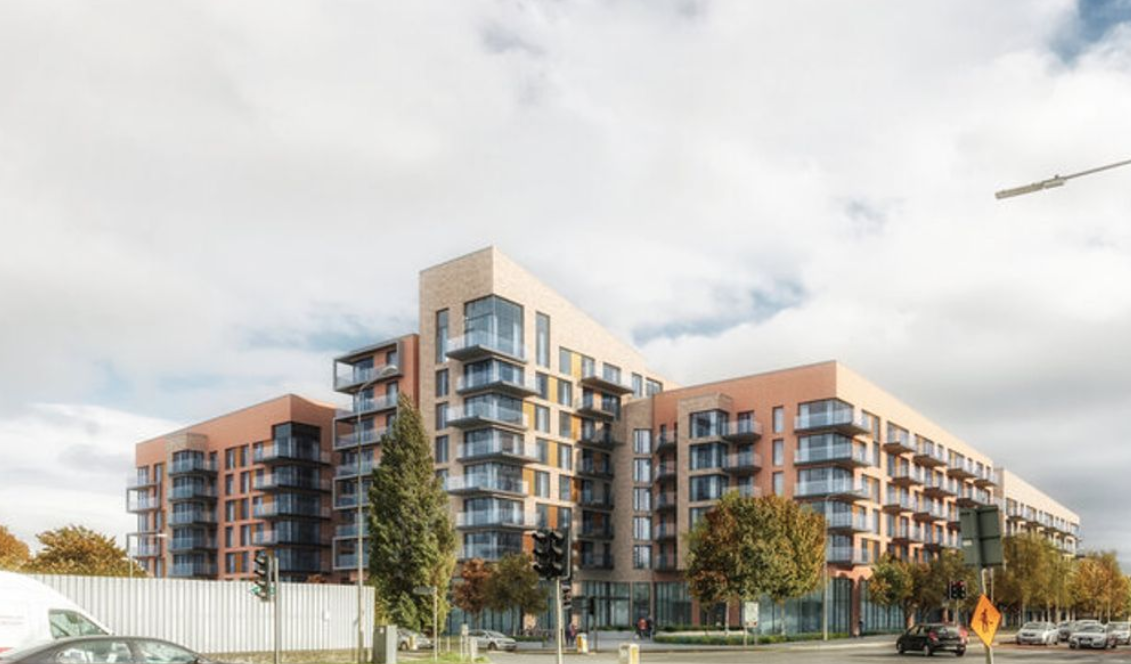 Airton Plaza
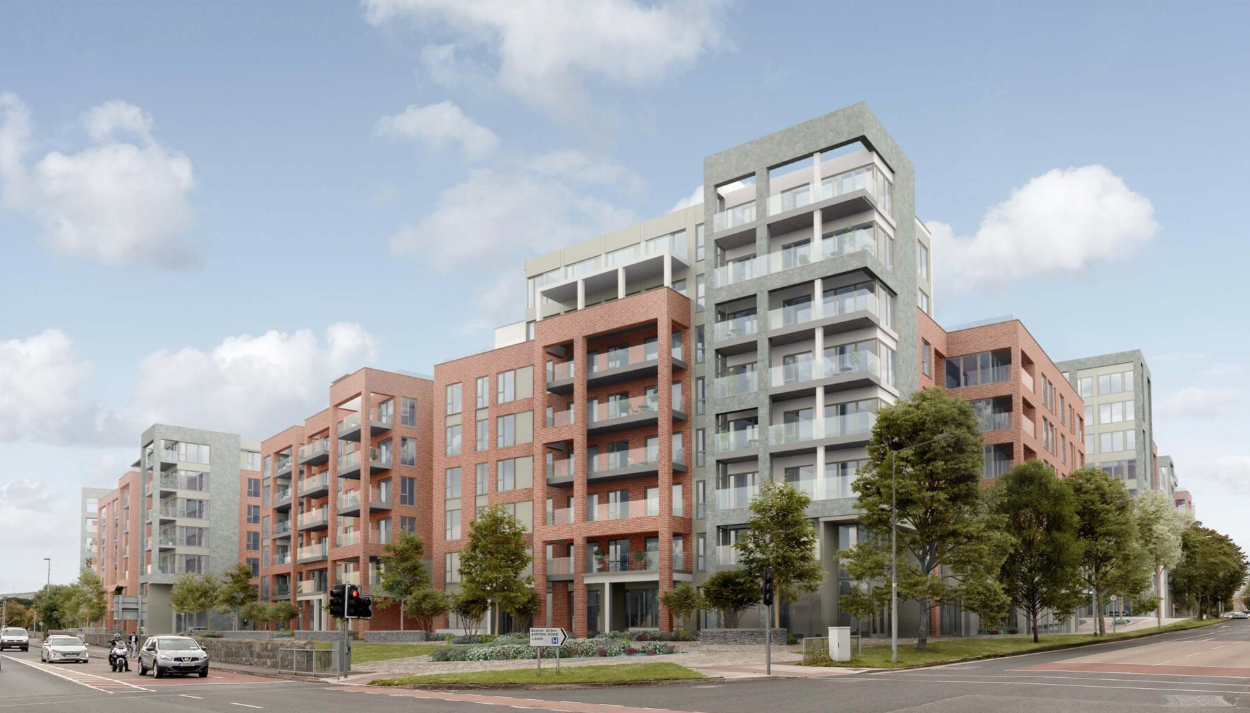 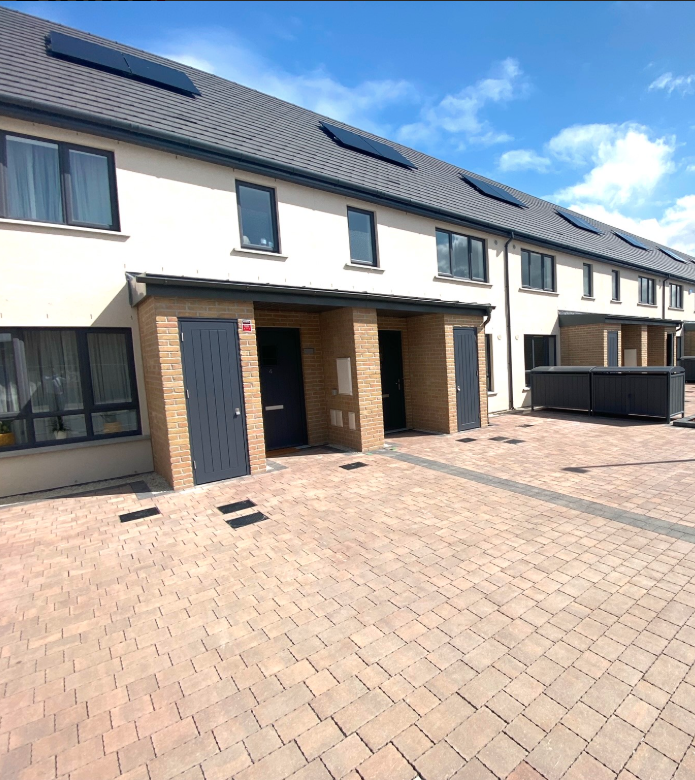 Foxwood Barn,
Citywest
Airton Rise, Greenhills Road
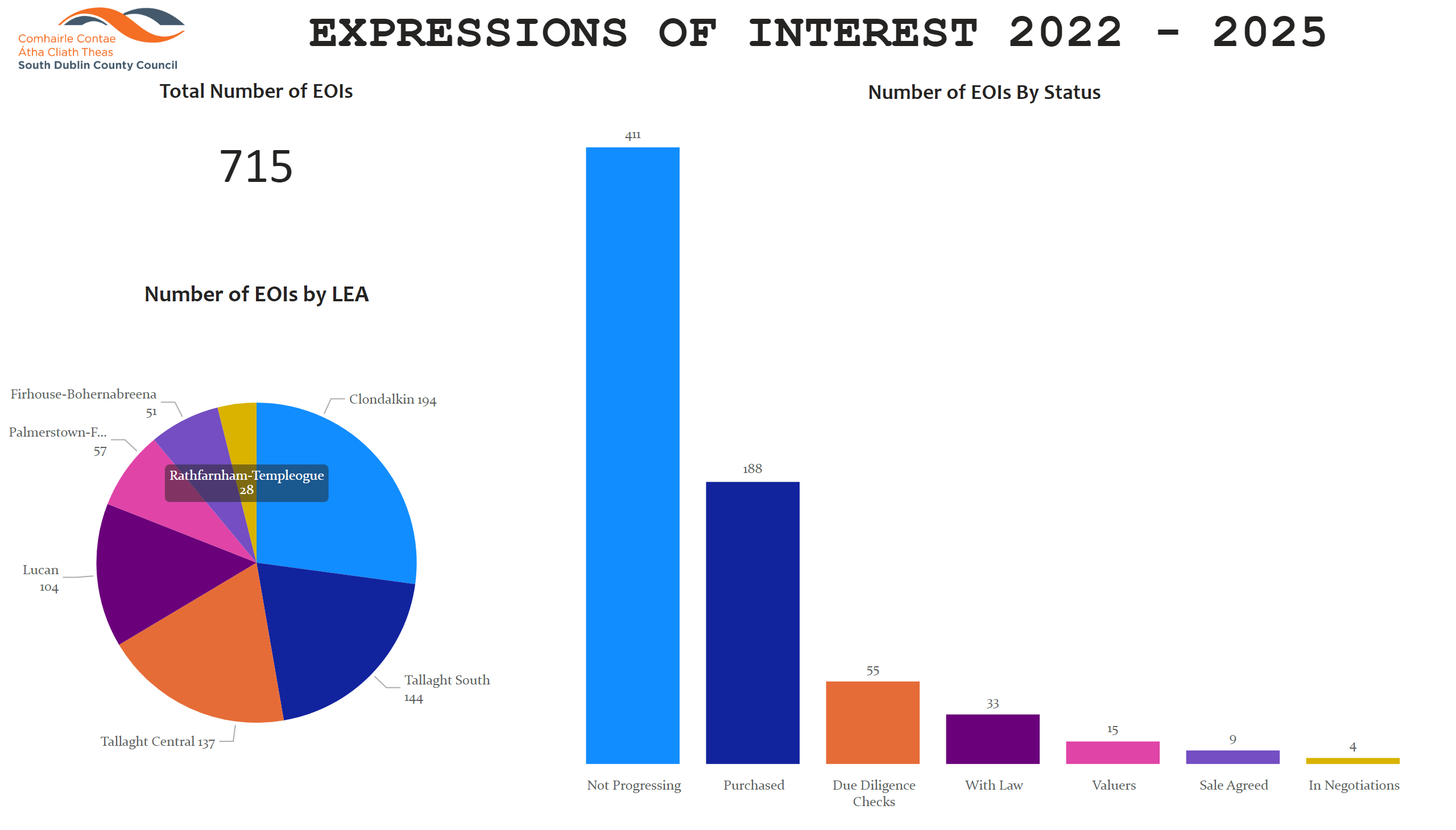 Overview
[Speaker Notes: Total Number of EOIs
No alt text provided

Number of EOIs by LEA
No alt text provided

Number of EOIs By Status
No alt text provided

image
No alt text provided

textbox
No alt text provided]